Module 5Machine Learning (Unsupervised Learning)
Dr G Kiran Kumar
Chaitanya Bharathi Institute of Technology
Agenda
Frequent patterns
Association Rules
Apriori Algorithm
FP-Growth algorithm
Frequent patterns
Frequent patterns are patterns (e.g itemsets , subsequences , or sub structures ) that appear frequently in a data set
Example : Market Basket Analysis
Milk, bread , sugar , jam in a transactional database may be frequent item set
Computer system with antivirus
These frequent patterns can be represented in the form of association rules:
Computer  anti-virus [ support = 2 , confidence = 60%]   

Support and confidence are two measures of rules interestingness

 Support : A support of 2% means , 2% of all transactions under analysis shows that computer and anti-virus are purchased together

 Confidence : 60% of customers who purchased computer also purchased anti-virus
Apriori Algorithm-example
C1
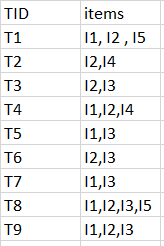 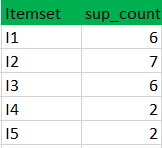 Scan D for count of each candidate
C1
L1
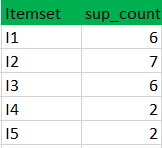 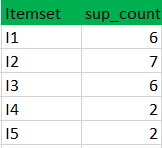 Compare candidate support count with minimum support count
C2
L1
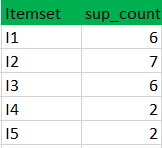 Generate C2
Candidates from L1
C2
C2
Scan D for count of each candidate
C2
L2
Compare candidate support count with minimum support count
L2
Generate C3 candidates from L2
C3
WHY?
Prune using the Apriori property
All non empty subsets of a frequent itemset must also be frequent
Do any of the candidates have a subset that is not frequent?
{I1,I2,I3} 
{I1,I2,I4}
{I1,I2,I5}
{I2,I3,I4}
{I2,I3,I5}
{I3,I4,I5}
L3
C3
Scan D for count of each candidate
Compare candidate support count with minimum support count
L3
L3
Generating Association rules
For each frequent itemset l, generate all nonempty subsets of l
For every nonempty subset s of l, output the rule s(l-s)  is support_count(l)/support_count(s)>= min_conf
Generating Association rules
Example
X = { I1,I2,I5} What are the association rules that cab be generated from X?
The nonempty subsets of X : {I1,I2},{I1,I5},{I2,I5}
{I1},{I2},{I5}
{I1,I2} {I5}
{I1,I5} {I2}
{I2,I5} {I1}
{I1}  {I2,I5}
{I2}  {I1,I5}
{I5}  {I1,I2}
Confidence
Confidence (AB) = P(B|A) = support_count(AUB)/
                                                      support_count(A)
{I1,I2} {I5}  conf  = 2/4 = 50%
{I1,I5} {I2}   conf  = 2/2 =100%
{I2,I5} {I1}   conf  = 2/2  = 100%
{I1}  {I2,I5}   conf = 2/6  = 33%
{I2}  {I1,I5}   conf = 2/7  = 29%
{I5}  {I1,I2}    conf = 2/2   = 100
Let us do for X = { I1,I2,I3} ??
Apriori – 2nd problem
Consider min_sup = 3 and min_conf = 80%
Frequent Pattern Growth algorithm(FP- growth)
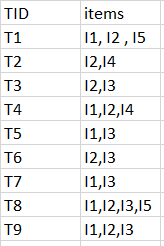 If min_count =2 then all items will come , arrange the transaction in the order of count
Order : I2,I1,I3,I4,I5
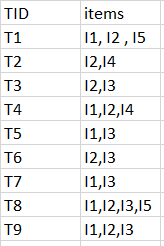